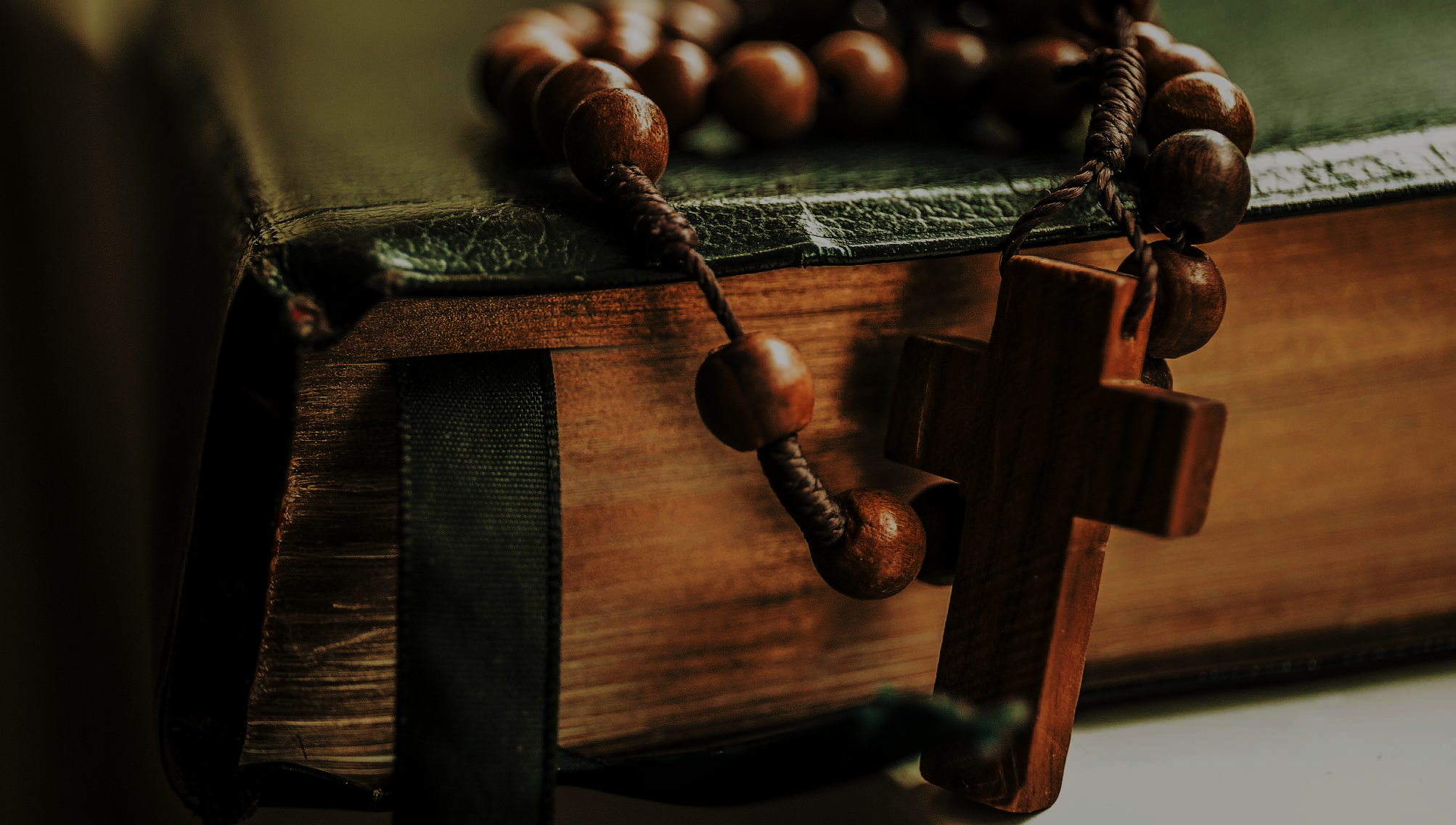 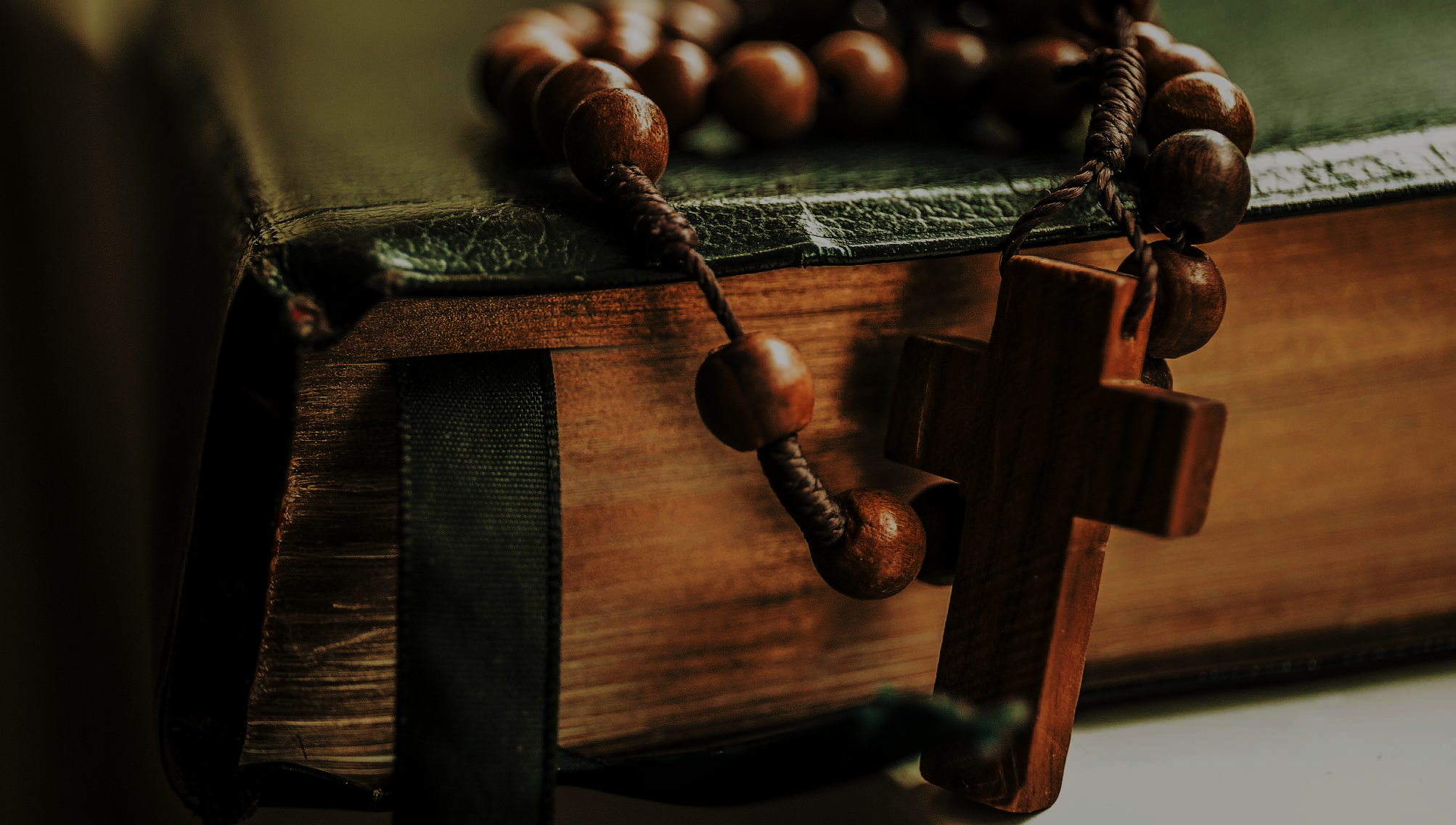 Families Forming Disciples
Topic:  The Bible
FamiliAs FormAnDO DISCíPULOS
LA BIBLIA
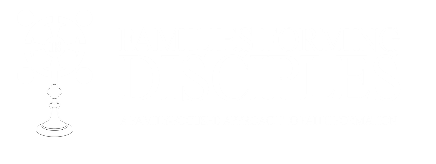 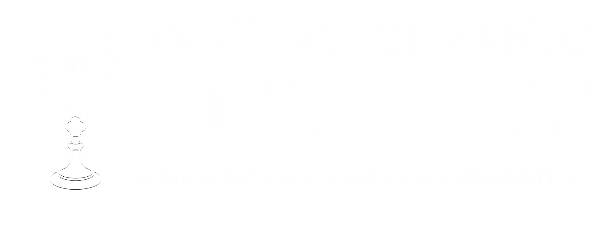 Oración inicial
Jesucristo, Señor Nuestro, 
Te encomendamos a nuestra familia y te pedimos tu bendición y protección.   Te amamos mucho, con todo nuestro corazón.  Te pedimos que ayudes a nuestra familia a ser más como la Sagrada Familia.  Ayúdanos a ser amables, amorosos y pacientes los unos con los otros.  Danos la gracia que necesitamos para ser tus discípulos y para algún día alcanzar la santidad.  Te lo pedimos en tu Santo Nombre. 
Amén.
rompehielos
Color
Rojo
Café
Verde
Naranja
Amarillo
Azúl
Pregunta
Algo sobre tu infancia 
Película, comida o libro favorito
Algo sin lo cual no puedes vivir
Algo que aprendiste la semana pasada
Algo que haces bien
Algo que pasó ayer
Adapted from www.wehavekids.com by Claudia Mitchell
REVISIÓN DEL CONCEPTO PRINCIPAL
La Biblia es también la historia de tu familia 
¿Quién está en su Árbol de Fe de Familia?
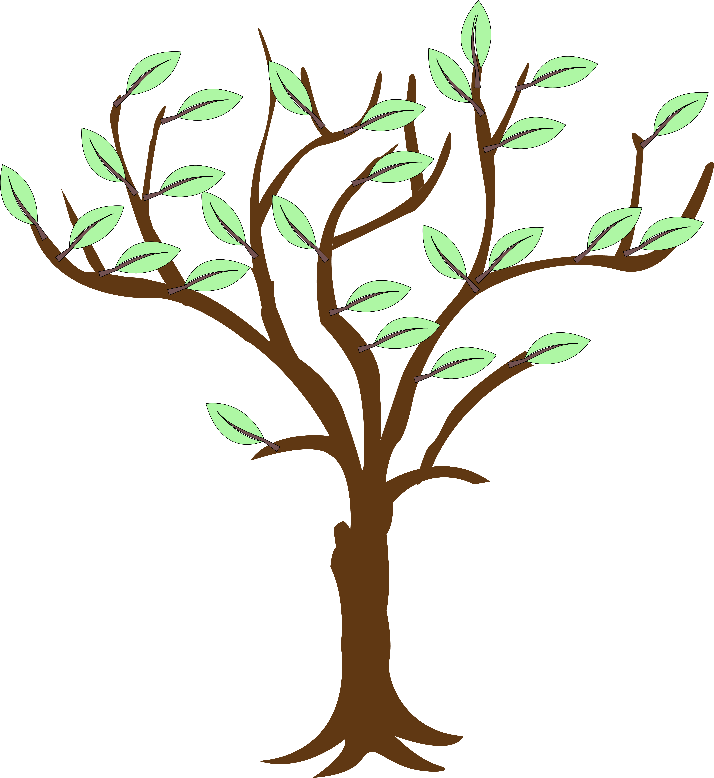 Las familias comparten
¿Cómo fue su experiencia en su semana de actividades de Misión en Casa?
Repaso de sus respuestas en la Semana 2
1. ¿Quién en su familia o en su vida fue la primera persona que conocen,     conocieron o supieron de ella, que tuvo una fe fuerte en Dios y que se la transmitió a otros?
2. ¿A quién a su vez esa persona pasó la fe?
3. ¿Tienen una de esa persona, un sacramental u objeto especial que le perteneciera? 
4. ¿A quién quieres tú transmitir tu fe?
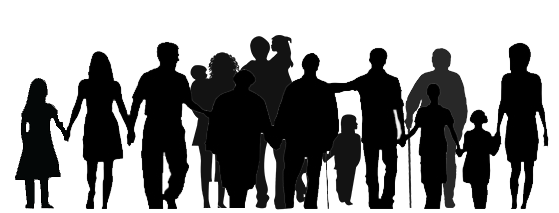 Árbol de Fe de Familia
El Árbol de Fe de Familia es un diagrama que muestra a las personas que vinieron antes que ustedes, que les han transmitido la fe.
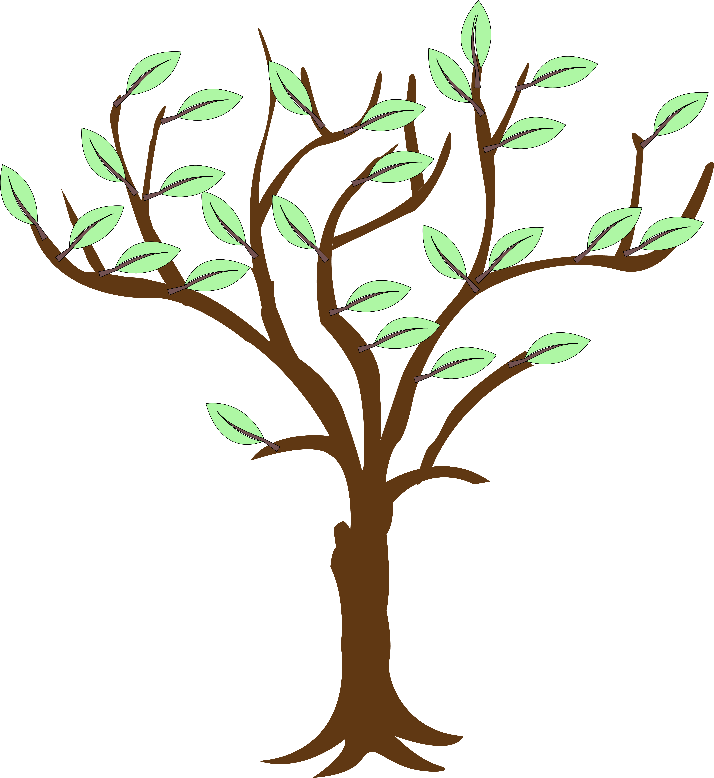 Oración final
Señor, te pedimos que recibas estas intenciones, y elevamos a ti todos los dolores y alegrías que guardamos en el silencio de nuestro corazón.
Oremos Filipenses 4: 4-7...
Tengan siempre la alegría del Señor. Lo repito, ¡estén alegres! ... No se aflijan por nada, preséntenselo todo a Dios en oración y súplica, pídanle y también denle gracias. Y la paz de Dios, que supera todo lo que podemos pensar, cuidará sus corazones y su pensamiento por medio de Cristo Jesús.
En el nombre del Padre, y del Hijo, y del Espíritu Santo. 
Amén.
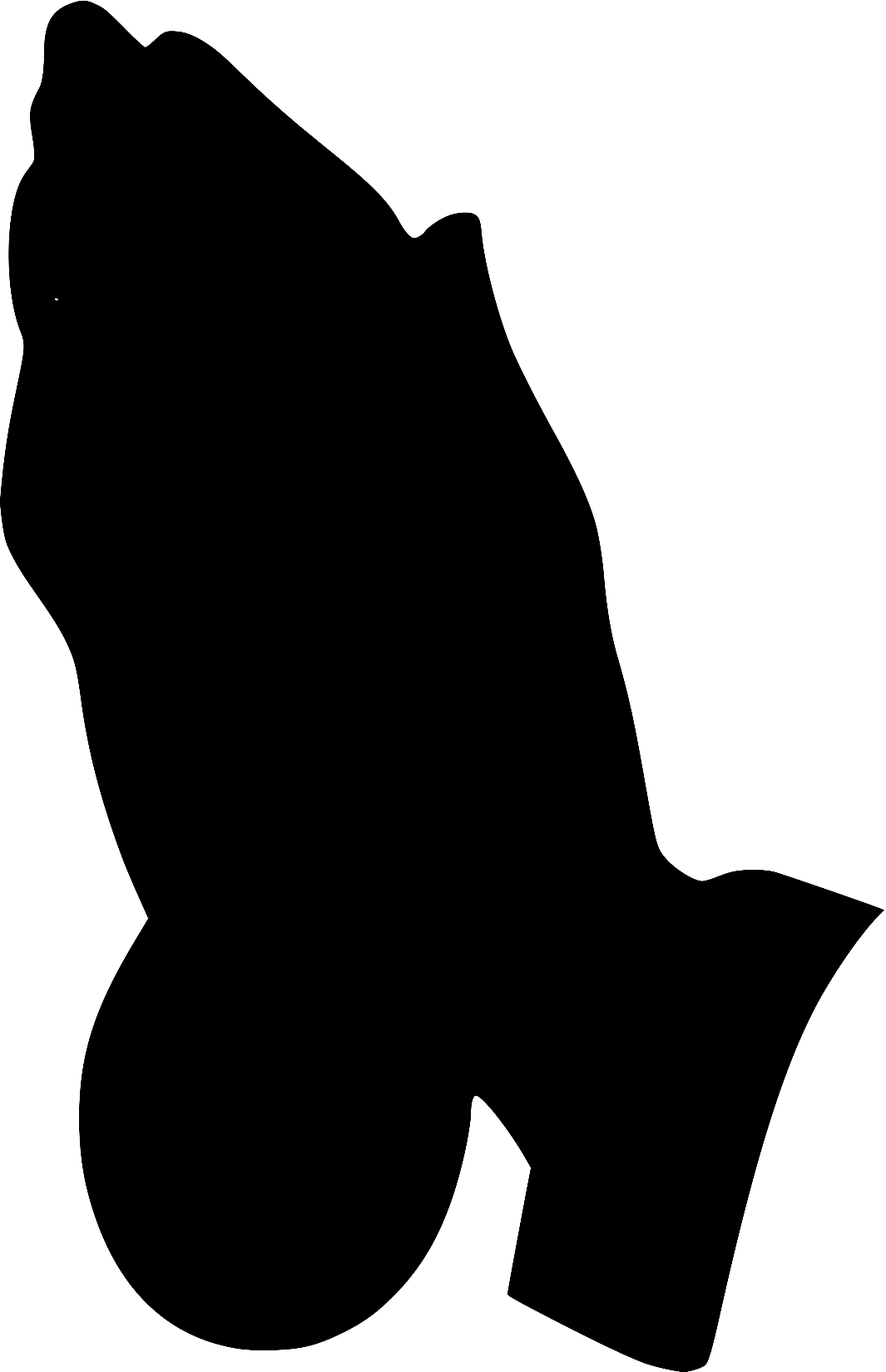 Fecha de la próxima reunión